当研究会の資金繰り表の作成手順（マニュアル一部抜粋）
➣ 作成手順
必要なものが揃っていれば、早ければ、1時間で出来る。（資金繰り表は急ぎの場合が多い）
（資金ショートに早く気づき、早めに手を打てる。）
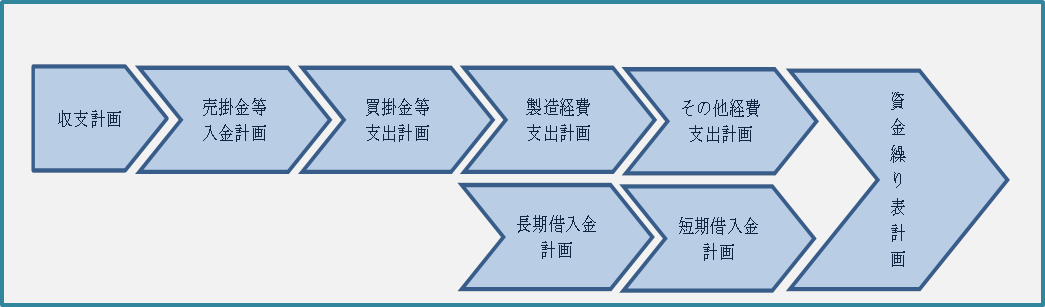 できるだけ早く作成できるよう工夫した。
シミュレもできる。（増加運転資金等）
4